児童発達支援センターの確保等に関する市町村調査結果
資料３
１　調査の概要
(1)調査目的
　　　児童福祉法の改正（施行期日：令和6年4月1日）により児童発達支援センターが地域における障がい児支援の中核的役割を担うことの明確化等がなされたことを踏まえ、府内市町村における児童発達支援センターの運用状況とともに、法改正に関する課題等を把握し、円滑な法改正対応に向け、府における支援策を検討する基礎資料とする。

(2)調査対象
　　府内の政令指定都市を除く市町村：４１市町村（回答市町村数　38 ）　

(3)留意事項
　　○本調査は、市町村単位で調査していることから、下記のケースがあることにより実際の児童発達支援センター数とは一致しない。
　　　・複数の市町村で一つの児童発達支援センターを運用
　　　　　⇒個々の市町村毎に回答
　　　・一市町村で複数の児童発達支援センターを運用
　　　　　⇒一市町村全体としての運用状況を回答
1
２　調査結果（概要）
○　回答があった市町村のうち、過半数の20市が公立の児童発達支援センターを設置。
　　（うち6市は社会福祉法人等が指定管理または事業委託を受けて運営）

○　町村においては、単独で設置・確保しているところはなく、約半数の町が未設置・未確保。
　　 なお、南河内圏域では、圏域内の市町村が共同で民立のセンターを確保して運用している。
2
3
○　児童発達支援センターが児童発達支援以外に実施している主な事業としては、保育所等訪問支援が最も多く、２６市町村（８割）で実施されている。次いで２２市町村（６割強）が障がい児相談支援を、１０市町村（３割）が放課後等デイサービスを実施している。
4
〇　移行支援の内容としては、「移行先とアセスメントや支援内容を共有」が最も多く、次いで「家族への情報提供　や移行先の見学調整」「移行先の受入体制づくりへの助言」となっている。
5
〇　家族支援の内容としては、「保護者同士の交流の場の設置、父母の会の活動のサポート」が最も多く、次いで「保護者向けに子どもの発達や対応方法等についての研修」が多い。
6
〇　センターの連携先機関としては、発達支援においては「保育所、幼稚園、認定こども園」が最も多く、次いで「小学校」「支援学校」「障がい児相談支援事業所」。家族支援においては「障がい児相談支援事業所」が最も多く、次いで「保育所、幼稚園、認定こども園」。

〇　発達支援、家族支援ともにアクトおおさかや大阪府発達支援拠点と連携していると答えたセンターは2割程度である。
7
〇　地域支援としては「自立支援協議会等において困難ケースや地域の課題を共有」が最も多い。　「保育所、幼稚園、認定こども園の職員を対象とした研修や助言」「個別のケース検討のため、他機関と連携して会議を開催」も6割以上のセンターで実施している。

〇　児童発達支援事業所や放課後等デイサービス事業所等へ研修・助言を行っているセンターは4割程度である。
8
〇　「保育所、幼稚園、認定こども園」に対しては7割以上、「小学校」に対しては6割のセンターがコンサルテーションを行っている。

〇　児童発達支援事業所や放課後等デイサービス事業所等への助言を行っているセンターは4割程度である。
9
〇　センターを設置・確保している市町村の過半数が、センターが地域における中核的な支援機関として担うべき4機能（「障害児通所支援の在り方に関する検討会報告書（令和3年10月20日）」より）のいずれについても課題ととらえている。

〇　課題となっている要因については「必要な人材が確保できないため」を選択した市町村が最も多い。
児童発達支援センターが担うべき4機能のうち、課題が残る機能（複数回答）
課題となっている要因
10
＜法改正に伴う全体的な枠組みづくり＞
○まずは現在ある市が運営する児童発達支援事業所の移転と児童発達支援センター化をすること。法改正に当たっての課題は出来るところから進めていくこと。
〇児童発達支援センターの地域における障がい児支援の中核的役割が法律で明確化されたことで、既存事業の見直しや強化、それに伴う職員体制の整備が必要と考えている。
〇福祉型と医療型の区別がなくなるため、全ての障がい児を受け入れる体制の整備が課題。
〇令和５年度中に関連する条例や条例施行規則の改正手続きを行う。
○近隣市町村と合同で設置しており、各市町村全てにおいて児童発達支援センターとしての役割を担うことが難しいと思われるため。
○６市町村の委託契約であり、単独の判断で決められるものではないため。
○単独でセンターを実施していくには、財源の確保等の課題が多い。

＜地域の中核的役割を担うことについて＞
○地域の障がい児の発達支援の入口としての相談機能を果たすことや、地域の児童発達支援事業所及び放課後等デイサービス事業所への専門性を生かした助言を実施することを重点的に取り組むべきと考えていますが、限られた人員の中で、担うべき役割が多く、通園児及び保護者への対応を行いながら、他機関へのアウトリーチをどこまでできるかが課題と考えられます。
○地域の児童発達支援や放課後等デイサービス事業所との連絡組織づくり

＜専門性確保・人材育成について＞
○様々な課題の障がい児に対しての専門性の構築と対応。
○センターとしての専門性・資質向上
○専門的なアドバイスができる職員が育っていない
○安定して人材を確保するための方策が必要である。特に、地域へのバックアップ機能を求めるのであれば、それなりの専門性の高さが必要であり、相応の資源が必要である。

＜その他＞
○開所時間が短いため、就労している保護者が利用しにくく年々利用児が減少している。保護者が就労していても利用できるよう利用日や時間を検討していく必要がある。
11
＜福祉型・医療型の一元化について＞
〇令和６年度の児童福祉法の一部改正により福祉型・医療型が一元化されるが、それに伴い「児童福祉法に基づく指定通所支援の事業等の人員、設備及び運営に関する基準」「児童福祉施設の設備及び運営に関する基準」も変わるのか。

〇本市の児童発達支援センターは、福祉型・医療型の２施設から構成されているが、類型の一元化により、組織の一元化も必要なのか。

〇類型の一元化により、報酬体系の変更はあるのか。今まで福祉型・医療型だった事業所はどの報酬区分になるのか。

○実態として、肢体不自由児と知的障がい児を同じ空間で過ごすことには危険が伴い、空間を分けざるを得ない状況になりかねないと想定されるが、同じ空間で過ごすことを一元化の目的としているのか。

○福祉型児童発達支援センター及び医療型児童発達支援センターの一元化に伴う、人員配置の基準について、どのように整理するのか。

＜児童発達支援センターの中核的な役割について＞
○中核的な役割として、4点あげられているが、それぞれ先進事例としてどんな事業や取り組みが行われているか示してもらわないとイメージができない。

＜その他＞

○例えば地域生活支援事業の巡回支援専門員整備事業ではなく、新子育て交付金で行っている臨床心理士巡回事業として市の心理士が保育所や幼稚園を巡回し情報共有している場合、児童発達支援センターの機能として位置づけ可能か。

○国が設定している単価では、現状でも事業の遂行や人材確保が難しく、市へ補助が求められている。十分な単価設定が必要。
12
○　センターを設置・確保してる32市町村において、センターの機能強化に向け大阪府発達支援拠点の活用を希望する市町村は27市町村（９割）であった。

○　期待する項目としては、「他の児童発達支援センターとの意見交換の場」を選択した市町村が最も多く、次いで「事業所支援のための研修」、「専門的なノウハウ等によるスーパーバイズ機能」である。
13
（参考）大阪府発達支援拠点の活用状況と活用希望との関係
　　
　　別途調査した「令和3年度における大阪府発達支援拠点の活用状況」と本調査の「児童発達支援センターの機能強化に向けた大阪府発達支援拠点の活用希望」の両方とも回答した市町村で、児童発達支援センターを設置・確保している28市町村について、その活用状況と活用希望を関係を分析
○　28市町村のうち、児童発達支援センターの機能強化に向けて大阪府発達支援拠点の活用を希望するところは23市町村（8割）であった。　

○　令和3年度に発達支援拠点を活用した実績の有無と活用希望と関係について、希望する23市町村のうち活用実績があるところは15市町村（7割）、実績はないが希望するところは8市町村（3割）であった。

○　なお、大阪府発達支援拠点の活用を希望しないと回答した市町村で、活用実績があるところは１市町村であった。
14
○　児童発達支援センターが未設置又は確保できていないと回答があったのは、5市町村であった。

○　その理由について４市町村が「財源確保に課題がある」と回答した。

○　また、「適当な法人がない」「人材確保が難しい」「利用者が見込めない」は、それぞれ３市町村が選択した。
15
令和４年６月　改正児童福祉法の内容（児童発達支援センター関係）
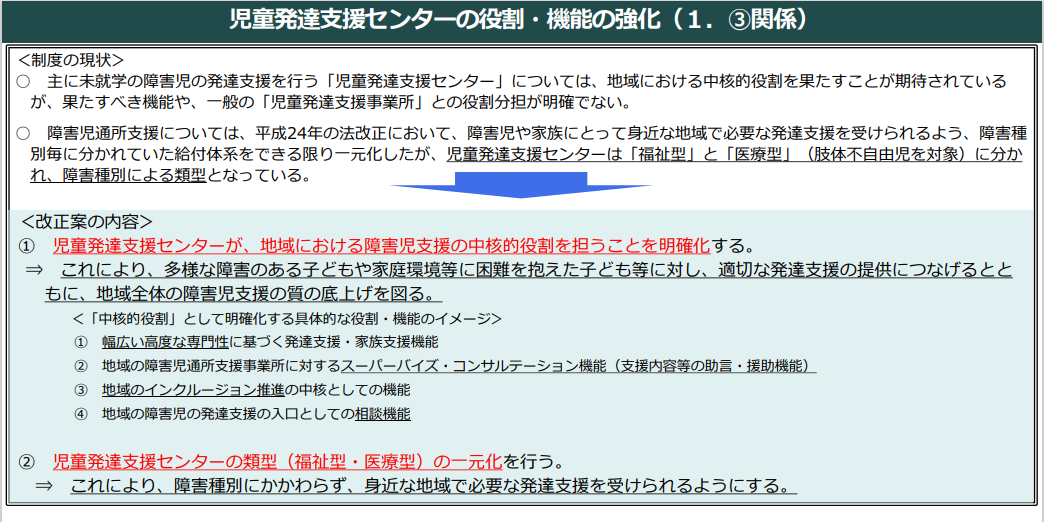 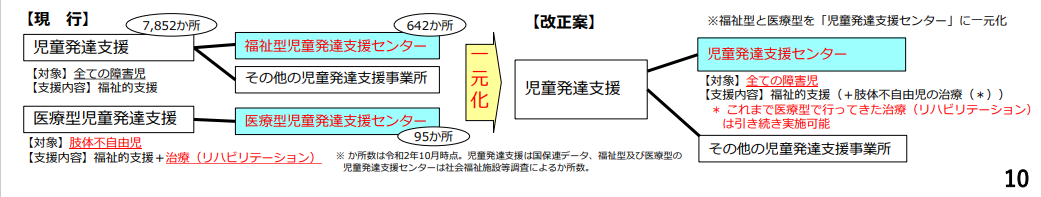 16
厚生労働省「児童福祉法等の一部を改正する法律（令和４年法律第6 6号） の概要」より
令和４年６月　改正児童福祉法の新旧対照（児童発達支援センター関係）
17
児童発達支援センターの機能強化に関するこれまでの国の動向
18
19
20
21
22
23
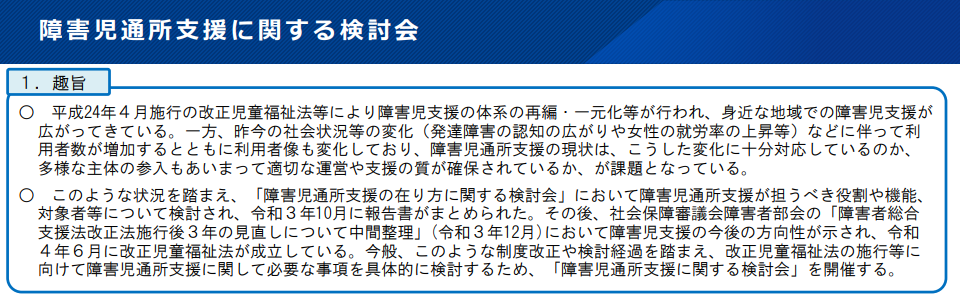 厚生労働省　社会保障審議会障害者部会（第133回）資料
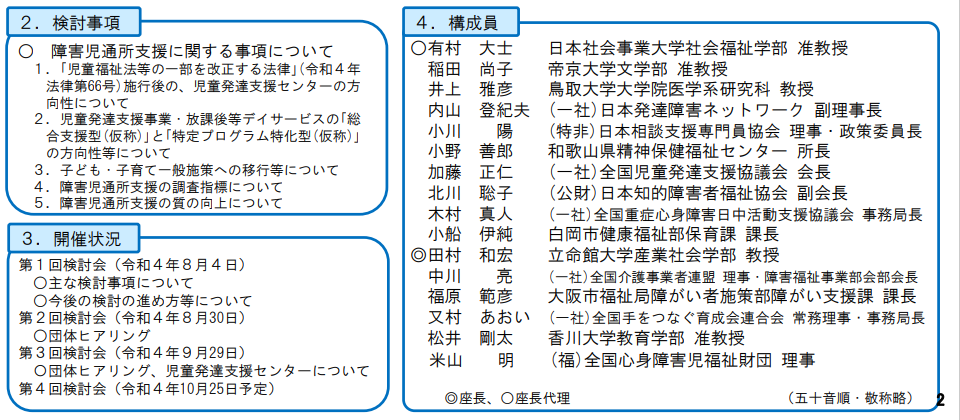 24
25
26